MODELLO DI DIAGRAMMA A SPINA DI PESCE A LAVAGNA
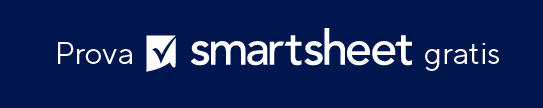 Quando utilizzare questo modello: 
I team che desiderano un approccio dinamico all’analisi delle cause principali possono utilizzare questo modello a spina di pesce durante le sessioni interattive di risoluzione dei problemi che richiedono brainstorming e collaborazione.
Caratteristiche importanti del modello: 
Disegnato come una lavagna, questo modello utilizza note adesive a colori per rappresentare le potenziali cause, aggiungendo un livello di organizzazione visiva che semplifica discussioni complesse. Il layout incoraggia un approccio coinvolgente e cooperativo all’identificazione dei problemi.
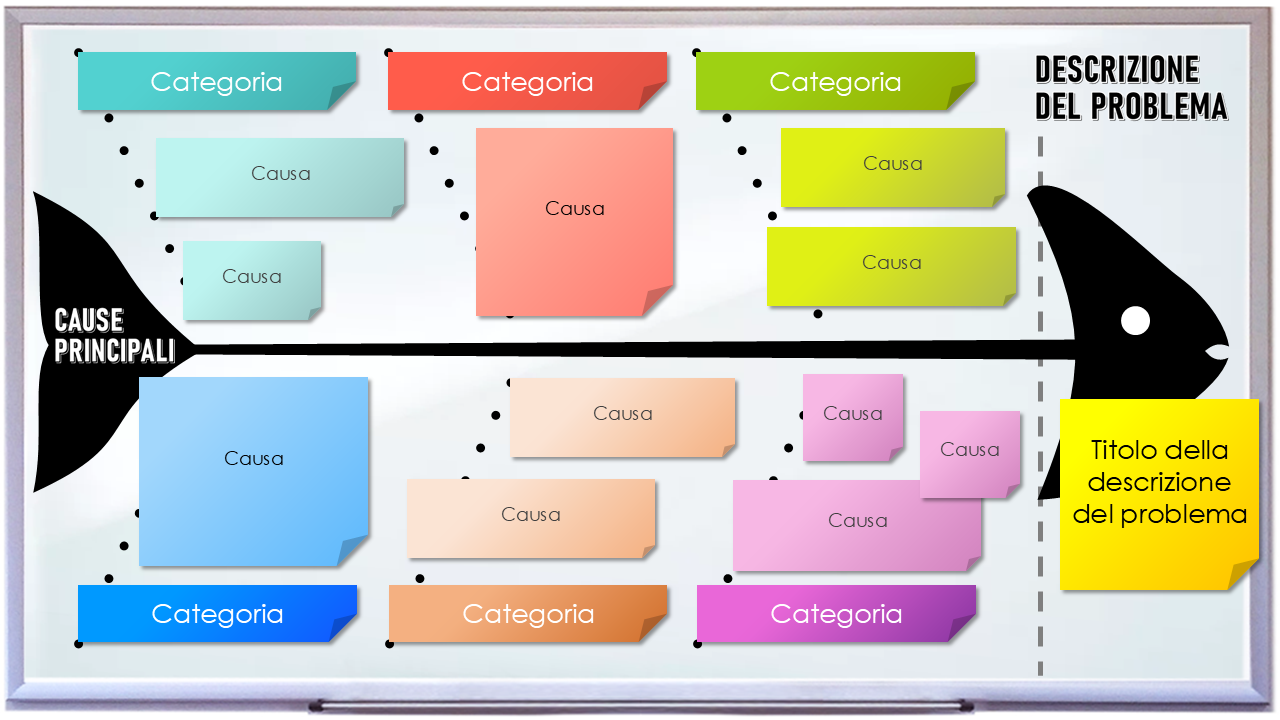 Categoria
Categoria
Categoria
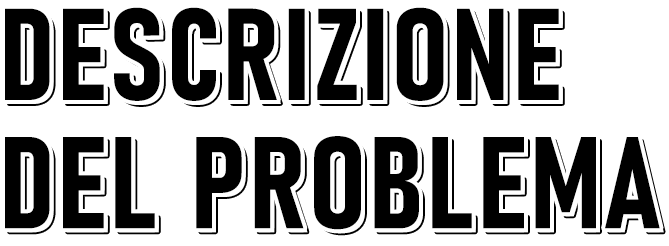 Causa
Causa
Causa
Causa
Causa
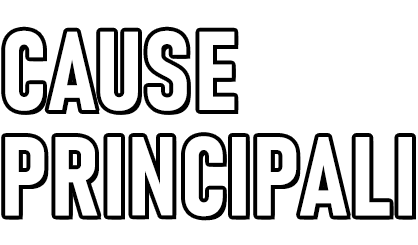 Causa
Causa
Causa
Titolo della descrizione del problema
Causa
Causa
Causa
Categoria
Categoria
Categoria
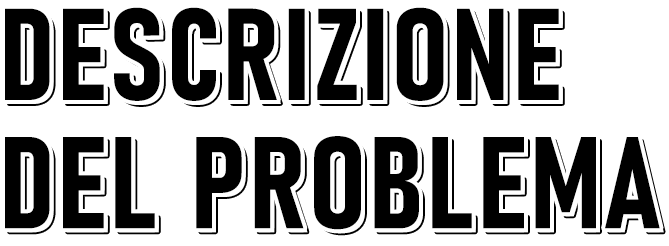 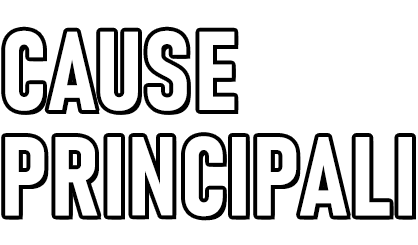 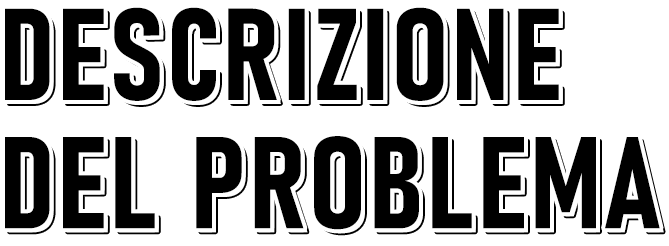 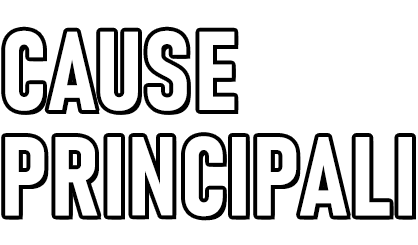 Categoria
Categoria
Categoria
Categoria
Causa
Causa
Causa
Causa
Causa
Causa
Causa
Titolo della descrizione del problema
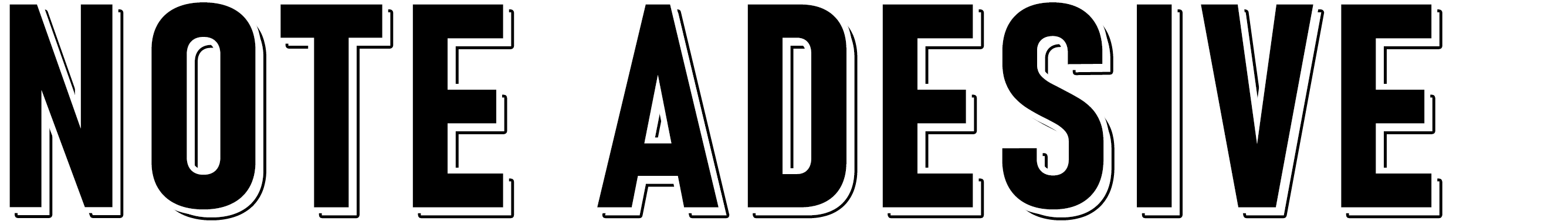 Titolo della descrizione del problema
Categoria
Categoria
Categoria
Causa
Causa
Causa
Causa
Titolo della descrizione del problema
Causa
Causa